How to program a MapReduce cluster
The Empire Strikes Back
Čo budeme robiť?
základné operácie s HDFS
spustenie MapReduce úlohy
monitorovanie úloh – webové rozhranie
Hive
čo to je?
HiveQL
to isté TF-IDF ako minule
Prvé kroky
pohodlne sa usaďte
spustite svojho obľúbeného SSH klienta
pripojte sa na Hadoop cluster
spravte si tunel 
z localhost:50030
z localhost:50070
147.175.146.112 : 22
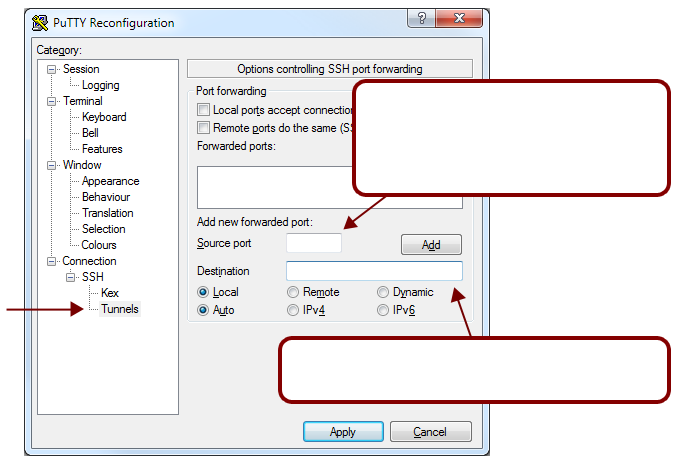 váš obľúbený port (50030)
localhost:50030
Nastavenie cesty
export HIVE_HOME=/usr/local/hive
export HADOOP_HOME=/usr/local/hadoop
export PATH=$HIVE_HOME/bin:$HADOOP_HOME/bin:$PATH
Dáta na hranie
~sukenik/hands-on/input
približne 70MB, 80 súborov

skopírovať na HDFS
$ hadoop dfs –put <local-src> <hdfs-dest>
$ hadoop dfs –put
	~sukenik/hands-on/input
	/sukenik
Sú naozaj tam?
$ hadoop dfs –ls /sukenik
drwxr-xr-x  - sukenik supergroup                0 2011-12-07 10:48 /sukenik/input

$ hadoop dfs –ls /sukenik/input
-rw-r--r--   2 sukenik supergroup      821478 2011-12-07 10:48 /sukenik/input/18251-0.txt
-rw-r--r--   2 sukenik supergroup        23237 2011-12-07 10:48 /sukenik/input/19640.txt
-rw-r--r--   2 sukenik supergroup      656248 2011-12-07 10:48 /sukenik/input/205-0.txt
-rw-r--r--   2 sukenik supergroup    2004003 2011-12-07 10:48 /sukenik/input/28054-0.txt
-rw-r--r--   2 sukenik supergroup      602147 2011-12-07 10:48 /sukenik/input/829-0.txt
-rw-r--r--   2 sukenik supergroup    5465394 2011-12-07 10:48 /sukenik/input/pg100.txt
-rw-r--r--   2 sukenik supergroup      390152 2011-12-07 10:48 /sukenik/input/pg103.txt
-rw-r--r--   2 sukenik supergroup      628535 2011-12-07 10:48 /sukenik/input/pg108.txt
-rw-r--r--   2 sukenik supergroup        38963 2011-12-07 10:48 /sukenik/input/pg1080.txt
-rw-r--r--   2 sukenik supergroup      163770 2011-12-07 10:48 /sukenik/input/pg11.txt
-rw-r--r--   2 sukenik supergroup      174777 2011-12-07 10:48 /sukenik/input/pg1101.txt
-rw-r--r--   2 sukenik supergroup      165208 2011-12-07 10:48 /sukenik/input/pg1112.txt
…
Grepujeme slová
Hive to nevie, treba použiť vlastný job
~sukenik/hands-on/filename-grep.jar
implementované úplne rovnako ako Hello World pre MapReduce – počítanie počtu slov
výstup
<dokument> \t <slovo> \t <počet výskytov slova>
18251-0.txt    distinguished        13
Configuration API
Hadoop používa vlastné pekné API na konfiguráciu
key (string) – value (hocičo)
dá sa písať ako XML
dá sa meniť priamo pri spúšťaní úlohy pomocou prepínača –D
v Java kóde – trieda Configuration
k nastaveniam má prístup každý stroj
Grepujeme slová
$ hadoop jar 
	~sukenik/hands-on/filename-grep.jar
	-D mapred.reduce.tasks=1
	/sukenik/input 
	/sukenik/output
	‘\w+’

HDFS adresár /sukenik/output nesmie existovať!
ochrana proti neúmyselnému prepísaniu
Ako si pozrieť výstup?
skopírovať na lokálny disk
$ hadoop dfs –get <hdfs-src> <local-dest>
$ hadoop dfs –get 
	/sukenik/output
	/home/sukenik

$ less ~/output/part-r-00000
Konečne Hive
SQL-like jazyk, ktorým si chceli súdruhovia z Facebooku uľahčiť robotu
do určitej miery až databázový systém
pracuje s tabuľkami
uložené ako súbory a adresáre na HDFS
aj vstup musí byť v tabuľkovom tvare
preto sme robili celý ten cirkus s grep-om
Ešte chvíľka napätia ...
Hive Metastore
ukladá tam metadáta
Apache Derby databáza (dá sa zmeniť napr. na MySQL)
v adresári v ktorom sa spustí (treba spúšťať vždy v tom istom)
$ mkdir ~/hive
$ cd ~/hive
Hive Warehouse
ukladá tam dáta
na HDFS
$ hadoop dfs –mkdir /sukenik/hive/warehouse
Vypustite včely!
$ hive –hiveconf 	"hive.metastore.warehouse.dir=/sukenik/hive/warehouse“

hive> show tables;
Načítanie vstupu
vytvoríme si tabuľku podľa vstupu
EXTERNAL – nenachádza vo warehouse adresári

	CREATE EXTERNAL TABLE words(
		document STRING, word STRING, count INT
	)	
	ROW FORMAT DELIMITED FIELDS TERMINATED BY ‘\t’
	STORED AS TEXTFILE
	LOCATION ‘/sukenik/output’;
Môžeme sa hrať
tak sa hrajte!

	SELECT * FROM words LIMIT 20;
	SELECT COUNT(*) FROM words;

výsledkom každého select-u je nová tabuľka
vyššie sa použije dočasná

	INSERT OVERWRITE TABLE some_existing_table
	SELECT ... ;
Odbočka k TF-IDF
slová tematicky relevantné k dokumentom
potrebujeme
počet výskytu každého slova v každom dokumente – OK
celkový počet slov v každom dokumente – TODO
pre každé slovo počet dokumentov, v ktorých sa nachádza – TODO
zrátať samotné TF-IDF – TODO
Počet slov v dokumente
CREATE TABLE wordcounts(document STRING, count INT)
	STORED AS SEQUENCEFILE;

	INSERT OVERWRITE TABLE wordcounts
	SELECT w.document, SUM(w.count)
	FROM words w
	GROUP BY w.document;

	SELECT * FROM wordcounts LIMIT 10;
	SELECT COUNT(*) FROM wordcounts;
Počet dokumentov s daným slovom?
Ukážte sa!
Počet dok. so slovom
CREATE TABLE documentcounts(word STRING, count INT)
	STORED AS SEQUENCEFILE;

	INSERT OVERWRITE TABLE documentcounts
	SELECT w.word, COUNT(*)
	FROM words w
	GROUP BY w.word;

	SELECT * FROM documentcounts LIMIT 10;
	SELECT COUNT(*) FROM documentcounts;
Kto si trúfa na TF-IDF?
Ukážte sa! (vol. 2)
Tipy a triky
Hive pozná typ DOUBLE aj FLOAT
logaritmus sa počíta pomocou LOG10
Hive vie robiť JOIN-y

tfidf(w, d) = tf(w, d) * idf(w)
tf(w, d) = počet výskytov w v d / počet slov v d
idf(w) = log10(počet dokumentov / počet dokumentov s w)
TF-IDF
CREATE TABLE tfidf(document STRING, word STRING, tfidf DOUBLE)
	STORED AS SEQUENCEFILE;

	INSERT OVERWRITE TABLE tfidf
	SELECT w.document, w.word, 
		( w.count / wc.count ) * LOG10( 80 / dc.count )
	FROM words w
	JOIN wordcounts wc ON w.document = wc.document
	JOIN documentcounts dc ON w.word = dc.word;
Je to správne?
SELECT t.* FROM tfidf t ORDER BY t.tfidf DESC LIMIT 20;

	SELECT t.* FROM tfidf t
	WHERE t.document = ‘pg25717.txt’
	ORDER BY t.tfidf DESC LIMIT 20;

	SELECT t.* FROM tfidf t
	WHERE t.word = ‘have’;
Ďalšie veci
tabuľky (najmä veľké tabuľky) sa dajú rozdeľovať na tzv. partitions – fyzicky odlišné súbory
urýchľuje vykonávanie queries

	CREATE TABLE words2(word STRING, count INT)
	PARTITIONED BY(document STRING)
	STORED AS SEQUENCEFILE;

	FROM words w
	INSERT OVERWRITE TABLE words2 PARTITION(document=‘name’)
	SELECT w.word, w.count WHERE w.document=‘name’
Ďalšie veci
bucketing – riadky sú ešte vložené v N bucketoch, podľa hash-u stĺpca
vlastné map a reduce skripty, v ľubovoľnom jazyku (používa sa stdin a stdout)
sort by
distribute by
cluster by
Zdroje
https://cwiki.apache.org/Hive/tutorial.html
https://cwiki.apache.org/Hive/home.html